Rethinking Rubbish and Recycling
Wellington City Council Report
Summary insights
Background and Method
Contents (1)
General Recycling Behaviours
Commitment to ‘Recycling Correctly’
Attitudes which Influence Commitment to Recycling
Recycling Knowledge
Self-Reported Recycling Behaviours
Recycling Symbols
Contents (2)
Behaviour Change Prompts
Messaging on Recycling Correctly
Plastic Free July
Demographic Profile
Summary insights
Summary insights
BEHAVIOUR CHANGE & MESSAGING
COMMITMENT TO RECYCLING CORRECTLY
KEY INFLUENCES ON COMMITMENT
RECYCLING 
SYMBOLS
RECYCLING KNOWLEDGE
There is a clear opportunity to improve recycling knowledge and improve sorting. 
The average number of items that Wellington City respondents correctly identified as being recyclable or not is 20.9 (compared to 20.8 for the NZ sample). This means that, on average, people are getting one in three items incorrect, resulting in higher chances of contamination. 
Key items that Wellington City respondents get incorrect are compostables, till receipts, plastic cutlery, meat trays, juice cartons, coffee cups and lids, and plastic straws. These are all items which are not accepted, indicating high levels of wish-cycling.
Wellington City respondents use heuristics when considering if an item is recyclable or not. One heuristic that many use is that ‘compostable = recyclable’.
Another such heuristic people use is thinking that any paper or plastic material can be recycled. Both of these lead to contamination of recycling.
The biggest positive influences on commitment to recycling correctly are the perception that recycling is easy, and the belief that it is worth taking the time to recycle right.
Just over half of Wellington City respondents find recycling easy, so there is scope to shift this perception. This is where we would suggest greatest effort needs to be made to change attitudes, in addition to making the system itself as easy as possible. 
Secondary areas of focus include challenging the ideas that items are rinsed for us, and that it’s OK to put a few incorrect items into the recycling because it will be ‘sorted.’ Challenging these beliefs will increase personal accountability for recycling.
We segmented respondents on their commitment to recycling correctly (i.e. perfectly sorting and preparing their materials). While nearly everyone says that they recycle, only 23% are committed to doing it correctly.
64% are in the ‘middle’ two segments in terms of their commitment.
This means that most think recycling is the right thing to do, but are not committed enough to consistently engage in correct behaviours.
A lack of knowledge on recycling symbols can result in items being incorrectly sorted.
While most are aware that Number 1 plastic (85%) or Number 5 plastic (64%) is recyclable, only half (55%) recognise ‘Number 8’ plastic as a red herring. This indicates that many appear to use the recycling symbols as a heuristic (as opposed to focusing on the numbers) – thinking that the recycling symbol itself means it is recyclable anywhere.
Wellington City respondents are more likely than the national sample to correctly identify that Number 1 plastic can be recycled (85% vs. 76%). Overall, the data suggests Wellington respondents are potentially more prone to the aforementioned heuristic.
Wellington City respondents are most likely to learn about recycling from friends or colleagues.
They also prefer touchpoints they can use as they recycle – meaning that stickers, labels and apps will have more impact than magnets or websites. The key is to have correct recycling information available in-situ.
Overall, the messages are received positively.
The most promising message is one that humanises the recycling system, and so promotes personal responsibility in the home.
PERFORMANCE OF RECYCLING BEHAVIOURS
Wellington City respondents are more likely to err on the side of caution if they are unsure of whether an item is recyclable or not, and place it in the rubbish (68%), rather the recycling (32%). This is in line with the New Zealand sample.
Almost all Wellington City respondents rinse items, while fewer remove lids or labels.
Background and Method
Background and objectives
KEY RESEACH QUESTIONS
What are the public’s attitudes towards recycling? Do they have understanding and belief in the system?
What level of knowledge do they have about what can be recycled and how they need to prepare items for recycling?
How do both these attitudes and knowledge impact upon their recycling behaviour?
What information sources do the public use around recycling?
Which messages could be most effective to change their behaviour?
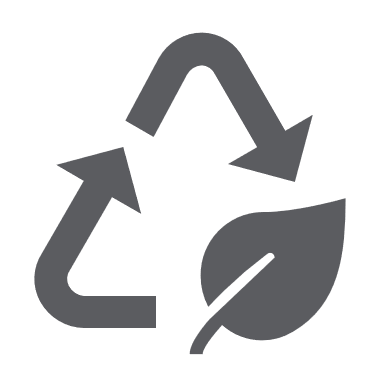 RETHINKING RUBBISH AND RECYCLING

Colmar Brunton was commissioned by WasteMINZ to undertake a piece of research among the New Zealand public to understand perceptions of recycling and how to change behaviours around it.

Given the rising awareness of the impact of waste, it is imperative that the waste sector in New Zealand has an up-to-date understanding of how respondents think, feel and behave around the recycling that they do in their homes. WasteMINZ recently conducted a waste audit, providing data into how and what the public recycles. The missing piece of the puzzle is to understand why the public are doing what they do and how those behaviours can be most effectively influenced to create better household recycling outcomes.
THE NEED FOR THE RESEARCH 
This research follows work done for the Australian New South Wales Environment Protection Agency. The research found that even people who have the right intentions towards recycling cannot necessarily be relied upon to get it right. 

An area of particular focus is behaviours around contamination - either ‘wish-cycling’ (putting something in the recycling and hoping for the best) and incorrect presentation (putting the right thing in the recycling but in an unsuitable condition).  

The overall objectives of the research are to explore the public’s knowledge, attitudes, behaviours, and motivations in regards to their recycling, in addition to highlighting opportunities and factors that act as levers or barriers to good recycling behaviours.
Method – what we did
FIELDWORK 

10 – 23 March 2020
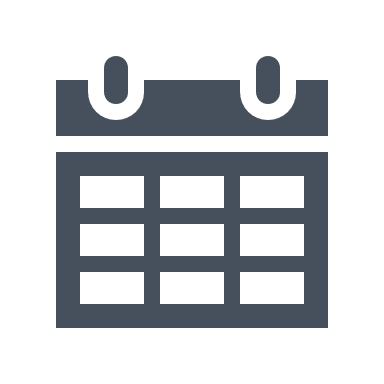 INTERVIEWS ACROSS NEW ZEALAND
1741
SAMPLE & WEIGHTING
New Zealanders with kerbside recycling, aged 18+.
Targets were set for each region to ensure representation across the country. Data was post-weighted by age within gender, ethnicity, and region to align with 2018 Census figures.
The sample was sourced using the Colmar Brunton online panel. The panel is made up of over 100,000 New Zealanders, who have agreed to take part in online surveys in return for FlyBuys points.
ACCURACY
Findings based on the full sample have a maximum margin of error (at the 95% confidence level) of +/- 2.3%
Please note that where the report mentions differences as “more or less likely than average…”, this is statistically significant at the 95% level.
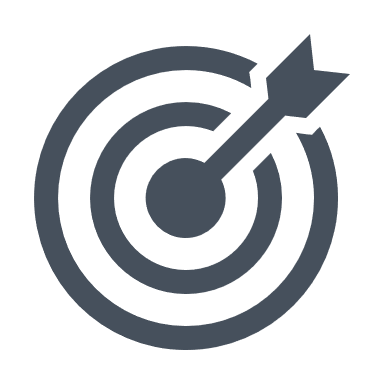 19
MINUTE SURVEY
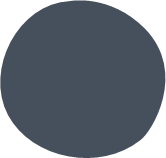 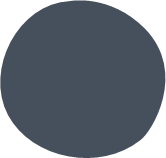 WELLINGTON CITY REPORT
NOTES TO THE READER
The sample does not represent the entire New Zealand population as we screened out people who did not have a kerbside recycling collection. For the sake of brevity, we simply refer to the total sample as ‘respondents’ throughout this report.
The Wellington City sample is referred to as ‘Wellington City respondents’.
Due to the sample size of n=300 for Wellington City, sub-group analysis is limited. Any sub-group analysis compares against the average for the Wellington City total.
Wellington City Council commissioned this report to dive into the results for their regions.
A sample of n=300 Wellington City respondents were surveyed. 
The sample was weighted to be representative by age within gender.
The maximum margin of error for the Wellington City sample is +/- 5.7% at the 95% confidence level.
General Recycling Behaviours
RECYCLING BEHAVIOURS: Almost all Wellington City respondents (93%) say they recycle. This is in line with the national finding.
Do you ever put recycling into your recycling bins / containers at home?
Wellington City
New Zealand
Base: All respondents [New Zealand (n=1,741); Wellington City (n=300)]
Source: B1
Significantly higher / lower than New Zealand average
Commitment to ‘Recycling Correctly’
Respondents were segmented into one of six groups to show their level of commitment to recycling correctly.
‘Recycling correctly’ was described as a scenario where they perfectly sorted and prepared their recycling.
The strongest commitment (consciously and unconsciously). They are most likely to role-model the right behaviours, and seek to influence change among those around them
ADVOCATES
COMMITTED
Strongly committed to the correct behaviour, however, they are unlikely to actively seek to influence others – unless inspired to do so
ATTAINERS
Strongly conflicted in their behaviour. While they may not ‘actively’ want to exhibit wrong behaviours and go against the ‘social norm’, their unconscious attitudes serve as barriers
FLUCTUATORS
A desire to do the ‘right’ behaviour, but strongly influenced by those around them – the ‘loudest voice’ and their perception of ‘social norm’
FOLLOWERS
The most negative in their behaviours and attitudes. They are knowingly exhibiting the undesirable behaviour and are actively resistant to change
DIFFICULT
UNCOMMITTED
Refusing to acknowledge the behaviour, value, issue is something that should be taken seriously. They are the most likely to be exhibiting the undesirable behaviour
DENIAL
SEGMENTATION OF RECYCLING CORRECTLY: While almost all respondents say they recycle, only 23% are committed to recycling correctly (the Advocates and Attainers). This reveals that while recycling is a social norm, correctly sorting and preparing it is not. The size of the Wellington City segments are in line with the national picture, indicating similar levels of commitment. Those more likely to be committed to recycling than average are those who are more confident in their recycling ability, and women.
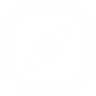 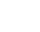 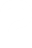 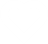 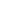 Let me tell you…
I’ll do my bit
Of course… but maybe…
I’ll do 
what she’s doing
Problem? What problem?
Wellington 
City*
New 
Zealand
12%
14%
12%
12%
30%
31%
34%
33%
13%
10%
Groups more likely than average (23%) to be Advocates or Attainers:
Those very / extremely confident in their recycling ability (52%)
Women 
(29%)
*note: a profile of the commitment segments for Wellington City is provided at the end of the report
Attitudes which Influence Commitment to Recycling
REGRESSION ANALYSIS: Analysis was conducted in order to highlight the attitudes that have the strongest impact on respondents’ commitment to recycle correctly. The key outcomes of this analysis, and how it was conducted, is outlined below. Please note that the regression is based on Wellington City respondents (and the results differ somewhat from that included in the national report).
EXPLANATION OF THE ANALYSIS
A combination of statistical techniques (regression and correlation) was used to look at the relative importance of attitudes in determining commitment to recycling correctly. 
By ‘recycling correctly’ we mean respondents’ commitment to ensuring recyclable items are perfectly sorted and prepared. This does not mean they get it ‘correct’, but it does mean they are committed to pursuing this behaviour. The chart on the next slide shows how important these attitudes are in determining commitment to recycling correctly, as well as how widespread the attitude is across respondents. This enables us to best identify positive attitudes (those above the horizontal line) which we need to maintain or push to increase the public’s commitment to recycling correctly, as well as those negative attitudes that we need to challenge (those below the horizontal line). The further an attitude is away from the horizontal axis the more impact it has on respondents’ commitment to recycling correctly.
SECONDARY ATTITUDES TO CHALLENGE THAT NEGATIVELY IMPACT COMMITMENT
It is OK to put a few incorrect items in the recycling because it will be sorted later 
This attitude reveals the importance of the Wellington City public taking personal accountability for their recycling. If they think someone else will sort it then they will be less vigilant. Combined with the primary attitudes to focus on, making people feel personally accountable for their recycling is a key way to increase commitment to recycling correctly in Wellington City.
I don’t need to bother rinsing it because machines clean the recycling 
Respondents with a lesser appreciation that the recycling system is not wholly automated, and that their own effort can save time and labour down the line, are less likely to be committed to recycling correctly. This demonstrates the importance of fostering personal accountability.
PRIMARY ATTITUDES TO FOCUS ON THAT POSITIVELY IMPACT COMMITMENT
I find recycling easy
As highlighted in previous research1, the perceived effort it takes to recycle is a strong indicator of a person’s likelihood to recycle. It is imperative to make recycling as easy as possible in people’s minds (and in reality) to increase commitment. 
It’s worth taking the time to recycle right
There is a relatively high correlation between believing it’s worth taking the time to recycle right and being committed to recycling correctly. A high proportion of respondents agree with this statement, so there is limited scope for shifting the dial. Compared to the national sample, this is a somewhat smaller driver of commitment to recycling correctly.
2
1
1 Ipsos, (2016). Household waste and recycling research report. Prepared for NSW EPA. https://www.epa.nsw.gov.au/-/media/epa/corporate-site/resources/waste/ipsos-waste-and-recycling.pdf
ATTITUDES THAT IMPACT COMMITMENT: As highlighted on the previous slide, the most important attitudes to focus on to increase commitment are making recycling as easy as possible, and maintaining the belief that it is worth taking the time to recycle right. It is, however, not as strong an influence for Wellington City respondents as it is for the national sample. Following this, it is important to further build an accurate understanding of how the system works, by highlighting that recycling is also neither cleaned nor sorted for us. This will both humanise the system and build a sense of personal responsibility for recycling.
Correlation between attitudes and commitment
HIGH IMPACT
Primary attitudes to maintain that positively impact commitment
Secondary attitudes to challenge that negatively impact commitment
POSITIVE IMPACT
Impact on commitment to recycling
NO IMPACT
NEGATIVE IMPACT
HIGH IMPACT
% Agree
Base: Wellington City respondents (n=300), excludes don’t know responses | Source: E1, Commitment Segmentation
Notes: Statements in red have a negative relationship with commitment to recycling. The further a grey dot is from the dotted centre line, the greater the impact on commitment levels
EASE AND CONFIDENCE IN RECYCLING: Making recycling easy is critical as it is a primary driver in being a committed recycler. To promote behaviour change it is important to find tools that will convince people it is easy, as well as potentially making the reality of the system as easy as possible. Wellington City respondents are also less confident in their recycling ability than the national sample.
% Very / extremely Confident
% Nett Agree
65
60
50
57
Wellington City respondents aged over 50 (59%) have greater confidence in their recycling ability.
Significantly higher / lower than New Zealand average
Base: All respondents [New Zealand (n=1,741); Wellington City (n=300)]
Source: E1 / C1
BELIEF THAT RECYCLING IS WORTH THE TIME: Encouragingly, most respondents (both in Wellington City and nationwide) believe that it is worth taking the time to recycle correctly. This is a perception to maintain and celebrate, as it is an important driver in being a committed recycler. However, as noted previously, this is not as strong a driver for Wellington City respondents (making it a secondary focus).
“I believe it’s worth taking the time to recycle right”
85%
Nett agree
87%
Nett agree
Women living in Wellington City are more likely to agree (92%).
Base: All respondents [New Zealand (n=1,741); Wellington City (n=300)]
Source: E1
BARRIERS TO RECYCLING: Confusion around the recycling system and a lack of confidence in it can deter commitment to recycling. Three in five Wellington City respondents agree that knowing what they can and can't recycle is confusing (this is higher than the national sample). In addition, less than one in three are confident that all of the recyclable items they put out are in fact recycled (this is less than the national sample). There is also an underlying view that New Zealanders need to deal with their own waste rather than ship the problem elsewhere. Wellington City respondents are more likely to think this than the national sample.
Barriers to recycling – How much do you agree or disagree with the following statements?
% nett agree
New Zealand
Wellington
City
Base: All respondents [New Zealand (n=1,741); Wellington City (n=300)]
Source: E1
Significantly higher / lower than New Zealand average
MIS-PERCEPTIONS AROUND THE RECYCLING SYSTEM: There are a number of myths around the recycling system that are relatively widespread. The most pervasive is that any contamination can lead to all recycling getting dumped. Some mis-perceptions results in respondents pushing responsibility onto the system – thinking that it’s okay to put the wrong items in the recycling because it will be sorted later, or that machines clean the recycling. Addressing these perceptions is critical as they are key drivers in being a committed recycler for Wellington City respondents. That being said, Wellington City respondents are less likely to think that they do not need to rinse items than the national sample.
Mis-perceptions around contamination and automation in the recycling system: 
How much do you agree or disagree with the following statements?
% nett agree
Wellington 
City
New Zealand
Secondary attitudes to focus on that drive commitment
Primary attitudes to focus on that drive commitment
Base: All respondents [New Zealand (n=1,741); Wellington City (n=300)]
Source: E1
Significantly higher / lower than New Zealand average
BARRIERS TO RECYCLING AND MIS-PERCEPTIONS AROUND THE RECYCLING SYSTEM: Demographic differences
Demographic differences (compared to the Wellington City average)
Those aged over 50
Those aged 18-29
Women
Household income under $50k
More likely than average to think that ‘when New Zealand sends recycling to other countries it just creates a waste problem over there’ (77% vs. 67%).
More likely than average to think that ‘if there are any incorrect items in the recycling, it all gets dumped’ (54% vs. 41%).
More likely to agree that ‘All New Zealand's recycling goes to other countries’ (35% vs. 20%).
More likely than average to think that ‘it’s OK to put a few incorrect items in the recycling because it will be sorted later’ (33% vs. 20%).
More likely than average to think that ‘only machines are used to sort recycling’
 (20% vs. 8%).
Asian New Zealanders
Across a range of measures, Asian New Zealanders in Wellington City have greater uncertainty about how recycling is managed. They are more likely than the Wellington City sample to say ‘don’t know’ in response to the follow statements:
‘If there are any incorrect items in the recycling, it all gets dumped’
(39% vs. 24%).
‘I believe most recycling ends up in landfill’
(26% vs. 13%).
‘If I put the wrong items in my recycling, someone will let me know’
(25% vs. 12%).
‘I don’t need to bother rinsing it because machines clean the recycling’
(21% vs. 10%).
‘I  am confident that all the recyclable items I put in the recycling actually get recycled’
(21% vs. 10%).
Base: All respondents [Wellington City (n=300)]
Source: E1
RECYCLING PAIN POINTS: Fifty-six percent of Wellington City respondents name something that annoys them about recycling (this is higher than the national sample). For those who provided a response, uncertainty around what can be recycled is the single biggest pain point. Wellington City respondents mention this more often than the national sample. This is an important pain point to address, as ensuring that recycling is seen as easy is the primary driver to being a committed recycler. This also reflects Wellington City respondents’ lower levels of confidence in their recycling ability.
What, if anything, annoys you the most about recycling?
Base: All respondents [New Zealand (n=1,741); Wellington City (n=300)] 
Source: B4
Significantly higher / lower than New Zealand average
Recycling Knowledge
INTUITIVE ASSOCIATION: The next few slides break down the results of the intuitive association exercise. Respondents were provided with a series of items and asked to select if they would typically recycle them. Their response was timed so we could measure the strength of their response. In other words, is this something they intuitively believed (i.e. it’s hard-wired in their brain), or did they take more time to deliberate over their answer? Below is a breakdown of each category.
FAST CORRECT
The proportion of respondents who provided a fast correct response. 
‘Fast’ means that the response was quicker than their average response time across all of the items. The average was calculated at a respondent-level
SLOW CORRECT
The proportion of respondents who provided a slow correct response. ‘Slow’ means that the response was slower than their average response time across all of the items
NETT CORRECT
All who gave a correct response. Provided at a total and council level
SLOW INCORRECT
As with slow correct, but when an incorrect response was provided
FAST INCORRECT
As with fast correct, but when an incorrect response was provided
DON’T KNOW
Respondents were coded to a ‘don’t know’ when no response was provided for an item in the allotted time
RECYCLABLE ITEMS: This slide shows the results for those items Wellington City Council accept for recycling. The following slide shows responses to those items that are not accepted by Wellington City Council. In general, most respondents say they would correctly sort items that are indeed recyclable. Wellington City respondents are more likely than the national sample to get newspapers, ice cream containers, margarine tubs, tomato sauce bottles, and yoghurt containers correct. They are less likely to get glass jars correct.
Would you typically put these items in your recycling?
(Accepted by Wellington City Council)
Significantly higher / lower than New Zealand average
Base: All respondents with a council kerbside collection [New Zealand (n=1,628); Wellington City (n=285)]
Source: C4
NON-RECYCLABLE ITEMS: Wellington City respondents mostly sort items correctly that are non-recyclable. However, compostable items, till receipts, plastic cutlery, meat trays, tetrapaks, and coffee cups are areas of concern, with only around half or less than half of respondents correctly sorting them as non-recyclables. This provides evidence of wish-cycling. This is particularly strong for compostable items which have relatively high proportions of incorrect responses. This indicates that there is a common heuristic that compostable means recyclable which needs to be challenged both in Wellington City and nationally. Plastic cutlery and till receipts also have high levels of fast-incorrect responses, indicating that items made from a plastic or paper material are associated with being recyclable.
Would you typically put these items in your recycling?
(Not accepted by Wellington City Council)
Significantly higher / lower than New Zealand average
Base: All respondents with a council kerbside collection [New Zealand (n=1,628); Wellington City (n=285)]
Source: C4
WELLINGTON CITY INTUITIVE ASSOCIATION: This slide provides another way to map the data from the sorting exercise. The yellow and orange quadrants are key areas to focus on. The yellow quadrant represents items which respondents are more likely to sort correctly but the association could be much stronger. The orange quadrant represents items that are more likely to be sorted incorrectly and so we need to challenge residents. Overall, Wellington City respondents intuitively know those items they can recycle, with the exception of meat trays and books. It is the items they can’t recycle which tend to trip them up, with clear evidence of wish-cycling.
Wellington City - Intuitive association with recyclability
A lot of people are correct about these items, however the association doesn’t come to mind easily
A lot of people are correct about these items, and the association comes to mind easily
% who correctly identify if the item can be recycled or not
Fewer people are correct about these items, but for those who do the association comes more easily
Fewer people are correct about these items, and the association doesn’t come to mind easily
Items less intuitively associated with its recyclability
Items more intuitively associated with  its recyclability
Not accepted by Wellington City Council
Accepted by Wellington City Council
Base: All respondents with a council kerbside collection (Wellington City n=285)
Source: C4
NUMBER OF ITEMS CORRECT: A count of correct responses was generated for each respondent. On average Wellington City respondents get one in three of the items incorrect (this is in line with the national sample). This indicates the potential for contamination and ‘wish-cycling’ is high. NZ Europeans, women, and those with personal recycling bins get more items correct than other Wellington City respondents, whereas Asian New Zealanders, those in lower-income households, and men get fewer correct.
Number of items correctly identified as being recyclable or not
Mean number of items correct
20.8
20.9
New Zealand
Wellington
Demographic differences:
Base: All who recycle (excl. private collection) [New Zealand (n=1,628); Wellington (n=285)]
Source: C4
PERCEPTIONS OF COMPOSTABLE PACKAGING: Many respondents hold the view that compostable packaging is better for the environment than plastic packaging. This potentially reveals more around respondents’ concerns on plastic waste, than it necessarily does their support for compostables1. This said, as previously noted, there appears to be a relatively common heuristic that compostable equals recyclable which needs to be challenged. However, Wellington City respondents are less likely than the national sample to think that compostable packaging will break down quickly if littered.
Perceptions of compostable packaging
% Nett Agree
74
36
70
35
19
24
Compostable packaging is better for the environment than plastic packaging
Compostable packaging will compost in a landfill with no negative impacts
Compostable packaging will break down quickly if littered
Wellington City respondents aged over 50 (78%) are more likely to agree that ‘Compostable packaging is better for the environment than plastic packaging’.
Base: All respondents [New Zealand (n=1,741); Wellington City (n=300)]
Source: E1
1Taken from Colmar Brunton’s annual Better Futures report: https://www.colmarbrunton.co.nz/latest-thinking/better-futures/
Significantly higher / lower than New Zealand average
Self-Reported Recycling Behaviours
DEFAULT BEHAVIOUR WHEN UNSURE OF RECYCLABILITY: The majority of Wellington City respondents err on the side of caution when they are unsure of an item’s recyclability (and put it in the rubbish). This is in line with the national sample. Positively, this lessens the likelihood of ‘wish-cycling’, but at the same time could result in recyclables going to landfill.
What do you generally do with a plastic container that has no information on it about as to whether it can be recycled or not?
New Zealand
Wellington City
Base: All respondents who recycle [New Zealand (n=1,649); Wellington City (n=279)]
Source: C13
Significantly higher / lower than New Zealand average
RINSING OF RECYCLABLES: Respondents who ever recycle were asked how often they perform various recycling behaviours. For Wellington City respondents who recycle, almost all of them generally / always rinse the items listed. They are also more likely than the national sample to rinse each of the items.
Do you wash or rinse the following items before you recycle them?
% nett always / generally
Wellington City
New Zealand
Base: All who recycle, excl. those who never use / recycle each item
Source: C6
Significantly higher / lower than New Zealand average
REMOVING LIDS FROM RECYCLABLES: Removing lids is a less common behaviour than rinsing amongst Wellington City respondents (albeit there are relatively high levels of performance). However, they are still more likely than the national sample to remove lids from each of the items.
Do you remove the lid from the following items before putting them in your recycling?
Nett 
% always/
generally
Wellington City
New Zealand
Base: All who recycle, excl. those who never use / recycle each item
Source: C7
Significantly higher / lower than New Zealand average
REMOVING LIDS FROM RECYCLABLES: Demographic differences
Demographic differences (compared to the Wellington City average)
Those aged 18-29
Those aged 18-29
Milk bottles
Soft drink bottles
Wine bottles
Groups more likely than average (64%)  to remove lids from milk bottles:

NZ Europeans / Pākehā (70%)
Those very / extremely confident in their recycling ability (70%)
Groups more likely than average (63%) to remove lids from soft drink bottles:

Attainers (81%)
Those very / extremely confident in their recycling ability (73%)
Groups more likely than average (74%) to remove lids from wine bottles:

Those very / extremely confident in their recycling ability (83%)
Groups less likely than average (64%)  to remove lids from milk bottles:

Those with a household income over $100k (55%)
Groups less likely than average (63%) to remove lids from soft drink bottles:

Those with a household income over $100k (54%)
Those aged 30-49 (55%)
Groups less likely than average (74%) to remove lids from wine bottles:

Pacific peoples (57%)
Base: All respondents [Wellington City (n=300)]
Source: C7
CRUSHING / FLATTENING RECYCLABLES: The rate of crushing / flattening varies depending on the item (perhaps due to the size each item takes up in recycling bins, or the ease of flattening based on the material). In line with the national figures, most Wellington City respondents flatten cereal boxes, while half crush soft drink bottles or aluminium cans.
Do you crush or flatten the following items before putting them in your recycling?
Nett 
% always/
generally
Wellington City
New Zealand
Base: All who recycle, excl. those who never use / recycle each item | Source: C9
1Crushing aluminium cans has a detrimental effect on their ability to be correctly sorted in a material recovery facility
Significantly higher / lower than New Zealand average
CRUSHING / FLATTENING RECYCLABLES: Demographic differences
Demographic differences (compared to the Wellington City average)
Those aged 18-29
Those aged 18-29
Aluminium cans1
Soft drink bottles
Cereal boxes
Groups more likely than average (51%)  to remove lids from milk bottles:

Those very / extremely confident in their recycling ability (63%)
Groups more likely than average (47%) to remove lids from soft drink bottles:

Those  extremely confident in their recycling ability (67%)
Those aged 30-49 (54%)
Groups more likely than average (80%) to remove lids from wine bottles:

Advocates (96%)
Those very / extremely confident in their recycling ability (88%)
NZ Europeans / Pākehā (86%)
Those with a household income over $100k (86%)
Groups less likely than average (51%)  to remove lids from milk bottles:

Those not / fairly confident in their recycling ability (39%)
Groups less likely than average (80%) to remove lids from wine bottles:

Asian New Zealanders (65%)
Those not / fairly confident in their recycling ability (74%)
Base: All who recycle, excl. those who never use / recycle each item | Source: C9
1Crushing aluminium cans has a detrimental effect on their ability to be correctly sorted in a material recovery facility
REMOVING LABELS: Two-thirds of Wellington City respondents have not seen the instruction on items to remove the label before recycling – this is in line with the national figure. For those who have seen the label, six in ten remove it. This is also in line with the national figure.
When you see this label, how often or not, do you remove the label before putting the item in the recycling?
Before today had you ever noticed this type of instruction on items you recycle?
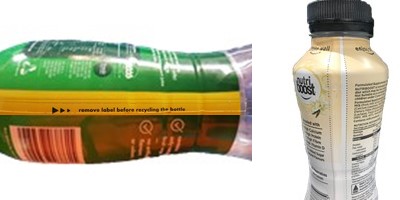 Nett 
% always/
generally
59
55
New Zealand
Wellington City
Base: All who recycle [New Zealand (n=1,649); Wellington City (n=279) / Those who have noticed the instruction [New Zealand (n=583); Wellington City (n=97)
Source: C8a / C8b
SORTING BEHAVIOURS: Wellington City respondents tend to display positive sorting behaviours. Those who recycle meat trays say they generally / always remove the plastic wrap from meat trays when recycling them (however, as highlighted earlier, there is some confusion over whether they can be recycled or not). Wellington City respondents are also more likely than the national sample to put recyclables into a plastic bag when recycling. This reflects the Council’s use of plastic recycling bags.
Do you do the following?
% nett always / generally
Wellington City
New Zealand
Base: All who recycle (for meat trays, only those who said they recycle this item) | Source: C10b
1Material recovery facilities are not able to separate out recycling which has been placed in boxes or plastic bags
Significantly higher / lower than New Zealand average
Recycling Symbols
BEHAVIOUR WHEN DEALING WITH A NEW PLASTIC CONTAINER: Most Wellington City respondents look for something on plastic containers to check for recyclability when they are unsure (such as a symbol, number, or text). This is in line with the national sample (69% vs. 68%).
What do you do with plastic containers you have never seen before?
(% of those who recycle)
Demographic differences
Look for symbols (51%):
Women are more likely than average to do this (57%)
Those with a household income between $50k and $100k are less likely than average to do this (39%)

Put straight into recycling (17%):
Those extremely confident in their recycling ability are more likely than average to do this (31%)

Ask someone at home (12%):
Those aged 18-29 are more likely to do this (24%)
Adults with no kids are more likely to do this (17%)
Base: All respondents who recycle [New Zealand (n=1,649); Wellington City (n=279)]
Source: C11
Significantly higher / lower than New Zealand average
RECYCLING SYMBOLS KNOWLEDGE: Respondents who look for symbols were asked to identify which ones indicated an item could be recycled. While most Wellington City respondents correctly identify that the fictitious symbol is fake, or that Number 1 or Number 5 plastic can be recycled, fewer get Number 8 plastic correct (Number 8 was a ‘red herring’). This indicates a need for increased council-level communications around which plastics can be recycled in the regions. There may be a tendency to rely on the symbols as an indicator for recyclability, without paying attention to the number.
Which of these symbols or numbers tell you that a plastic container is recyclable?
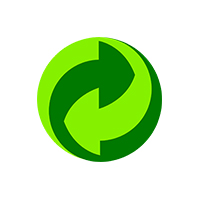 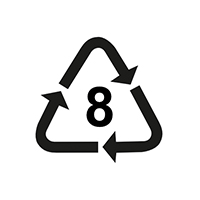 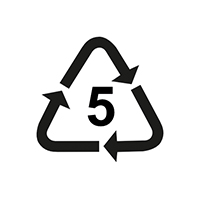 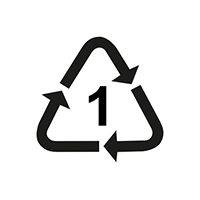 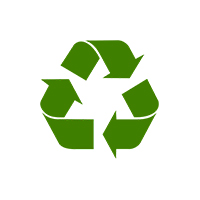 Base: All who use symbols or numbers to determine if an item is recyclable, excl. those with a private kerbside collection [New Zealand (n=876); Wellington City (n=137)]
Source: C12
Significantly higher / lower than New Zealand average
NUMBER OF RECYCLING SYMBOLS CORRECT: The mean number of symbols Wellington City respondents got correct is 3.40 (in line with the national figure). Half of respondents got three out of the five symbols correct.
Number of recycling symbols correct (out of five)
Mean number of correct responses
3.40
Wellington City
VS.
3.31
New Zealand
Base: All who use symbols or numbers to determine if an item is recyclable, excl. those with a private kerbside collection [New Zealand (n=876); Wellington City (n=137)]
Source: C12
Significantly higher / lower than New Zealand average
Behaviour Change Prompts
NEW RECYCLING INFORMATION: Half of Wellington City respondents learnt something new over the past two years that changed the way that they recycle. Flipped on its head, this indicates the need for further outreach, as half of respondents are not being exposed to new information.
Thinking back over the last two years, have you learnt anything new that made changes to the way you recycle?
New Zealand
Wellington City
The gender gap
Base: All respondents (n=1,741), Wellington City (n=300)
Source: F3
INFORMATION SOURCES: For Wellington City respondents who did learn something, this information most often came from personal networks. One third specifically received information directly from friends or colleagues. Wellington City respondents are less likely than the national sample to seek information from the council (highlighting the importance of creating social norms to instil behaviour change).
Can you recall how you learnt this?
(% of those who learnt something in past two years)
Can you recall how you learnt this?
(% of those who learnt something in past two years)
Base: Those who learnt something in the past two years [New Zealand (n=941); Wellington City (n=49)]
Source: F4
Note: Netts may not equal the sum of their contents due to rounding and multi-responses.
Significantly higher / lower than New Zealand average
PREFERRED COMMUNICATION CHANNELS: Wellington City respondents are more likely to find information useful if they can access it as they are recycling. Labels, stickers, an app to check recyclability are the top three rated items in terms of usefulness. This highlights the need for council initiatives to be as present as possible – respondents are less likely to seek out information for their own learning, but will willingly use information available to them in-situ.
Preferred channel for information about recycling
Preferred channel for recycling information
Wellington City
New Zealand
*NETT App
*NETT App
50%
48%
useful
useful
most useful
most useful
23%
23%
Base: All respondents [New Zealand (n=1,741); Wellington City (n=300)]
Source: F5, F6 | charts exclude ‘none of the above’ or ‘something else’ responses
INFORMATION SOURCES AND PREFERRED COMMUNICATION CHANNELS: Demographic differences
Demographic differences (compared to the Wellington City average)
Those aged 18-29
Most useful communication channel
Information Sources
The following groups are more likely than average (34%) to find a label the most useful:
Those aged 50+ (48%)

The following groups are more likely than average (17%) to find a sticker the most useful:
Those with a household income under $50k (38%)
Deniers (33%)
Those aged 18-29 (30%)


The following groups are less likely than average (17%) to find a sticker the most useful:
Those with a household income over $100k (11%)
The following groups are more likely than average (23%) to find an app the most useful:
NZ Europeans / Pākehā  (28%)

The following groups are more likely than average (19%) to find a magnet the most useful:
Families with school children (28%)
Those with a household income over $100k (26%)
Those aged 30-49 (24%)


The following groups are less likely than average (19%) to find a magnet the most useful:
Those aged 50+ (9%)
Followers
More likely than average to learn via word-of-mouth (69% vs 45%).



Those aged 50+:
Less likely than average to learn via word-of-mouth (32% vs 45%)
Less likely than average to learn via online channels (19% vs 31).
Base: All respondents [Wellington City (n=300)]
Source: F4, F5, F6
Messaging on Recycling Correctly
ATTENTION-GRABBING MESSAGING: Wellington City respondents were asked to rate a number of messages on how attention-grabbing they are. There is relatively little variation in how respondents perceived the messages. The most highly rated messages provided a ‘score’ or ‘grade’ when it comes to recycling, or gave a little shock value. The least attention-grabbing messaging was more emotive. Two messages are less attention-grabbing for Wellington City respondents than the national sample – one highlights recyclables that Wellington City respondents already get right, and the other is more emotive.
% New Zealand 
(9 to 10 out of 10)
Base: All respondents [New Zealand (n=1,741); Wellington City (n=300)]
Source: F1
Significantly higher / lower than New Zealand average
IMPACT OF MESSAGING: There is little variation in how the messages impact Wellington City respondents’ likelihood to sort and prepare recycling correctly. This has two implications – it reflects how recycling is perceived as socially desirable, but also shows that work needs to be done to develop messaging that resonates with currently less-committed groups. Wellington City respondents are less likely than the national sample to find the messages highlighting what they already do well, or that are more emotive, impactful.. Potentially the strongest message is the one the recycling fairy, as this is rated first equal both in terms of being attention-grabbing and in terms of being motivational.
% New Zealand 
(9 to 10 out of 10)
Base: All respondents [New Zealand (n=1,741); Wellington City (n=300)]
Source: F2
Significantly higher / lower than New Zealand average
MESSAGING (ATTENTION-GRABBING): In terms of any sub-group differences we see that the groups more likely to ‘notice’ the message are fairly consistent across the messages, as are those who are less likely to ‘notice’ them. This suggests they are not very discriminating.
Base: All respondents [Wellington City (n=300)]
Source: F1
MESSAGING (IMPACT): Once again, the sub-groups who likely to be motivated are fairly consistent across the messages, as are those who are less likely to be motivated. This reinforces the idea they are not very discriminating in their appeal.
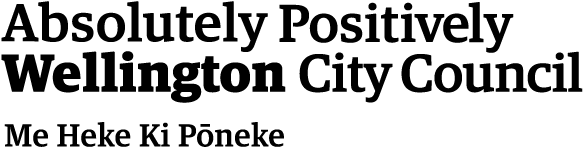 Base: All respondents [Wellington City (n=300)]
Source: F2
Plastic Free July
PLASTIC FREE JULY: Given aforementioned concerns around plastic waste, there is a potential opportunity to further promote Plastic Free July. Only 31% of Wellington City respondents are aware of it (although this is higher than the national figure of 26%). Four percent participated in 2019, and 2% officially signed up to the challenge. These findings are in line with the national figures. Wellington City respondents are more likely than the national sample to be aware of but not participate in Plastic Free July.
Plastic Free July
Aware?
Participate?
Sign up?
Base: All respondents [New Zealand (n=1,741); Wellington City (n=300)]
Source: F7, F8, F9
Significantly higher / lower than New Zealand average
Demographic Profile
Wellington City Council Demographic Profile
XX = significantly higher than New Zealand %
XX = significantly lower than New Zealand %
*Note: this profile is based on weighted data, but the base is shown unweighted
Wellington City Council Commitment Profile
XX = significantly higher than Wellington City %
XX = significantly lower than Wellington City %
*Note: this profile is based on weighted data, but the base is shown unweighted
Edward Langley